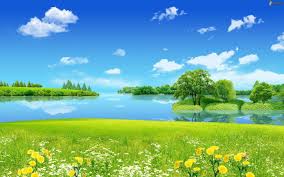 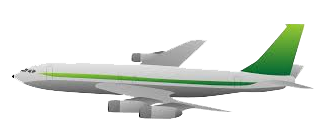 gggggggg
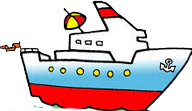 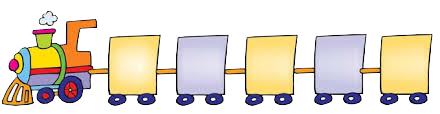